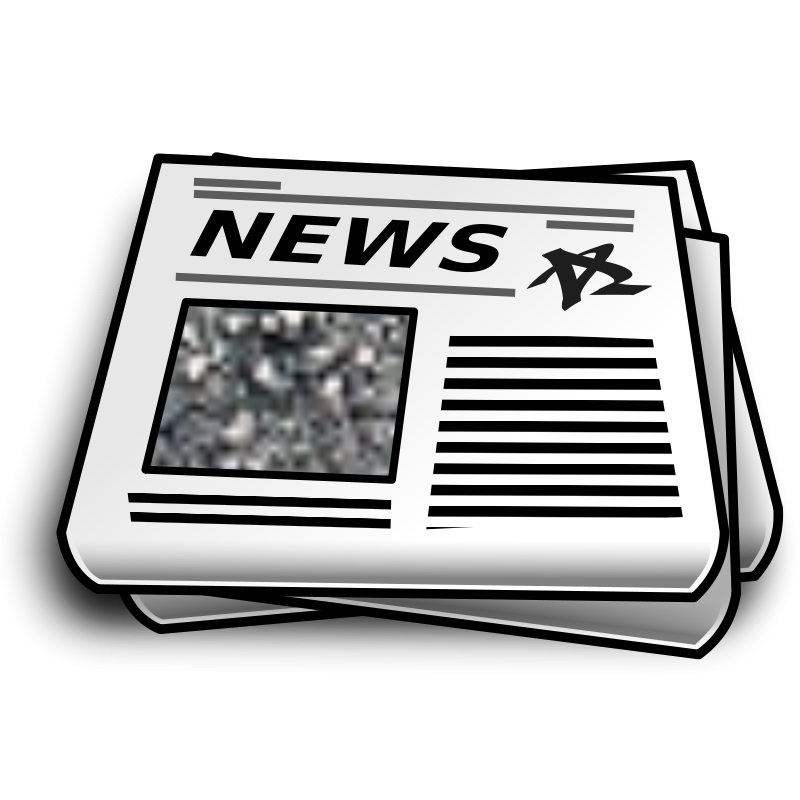 Writing Effective Newspaper Articles
Formula for Success
Copyright © 2012 Gareth Manning
Inverted PyramidStructure
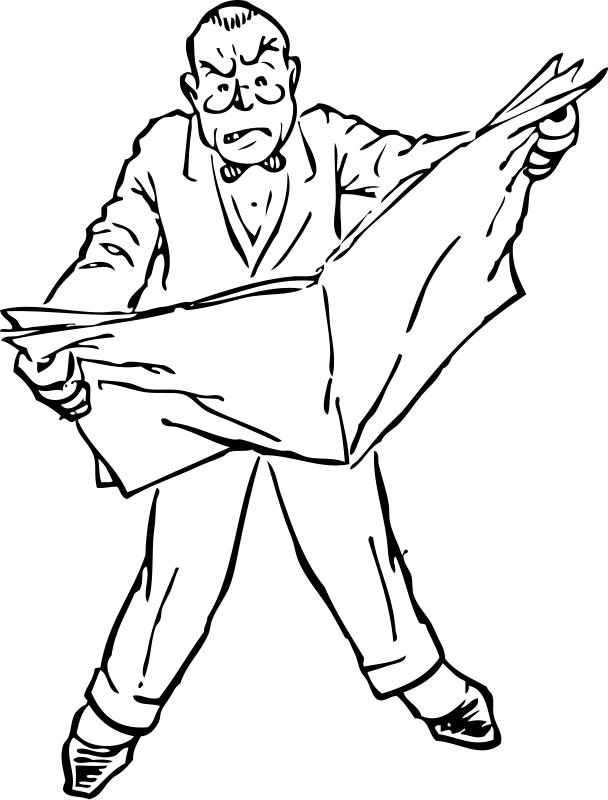 Remember: most news readers skim quickly!
Most important info must be at the start!
A typical newspaper article contains six parts:
Headline: catches reader’s attention

Byline: tells who wrote the story, as well as the date.

Lead paragraph: Contains ALL of the who, what, when, where, why and how in it.

Example: This afternoon handsome school teacher, Gareth Manning, is being thrown a party for being wonderful by his Grade 9 students on Mount Robson using funds raised for their graduation ceremony.

Explanation paragraphs: Important facts and quotes not included in lead paragraph, written in order of importance (most to least).
 
Additional Information: Least important information, perhaps about a similar or related event. 

Concluding Paragraph: Catchy, memorable ending.
Also…
Paragraphs must be short and concise.

Written in the third person.

Be unbiased—just a report on the facts.
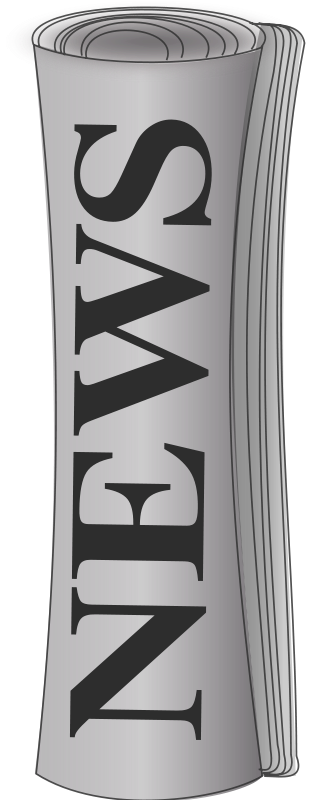